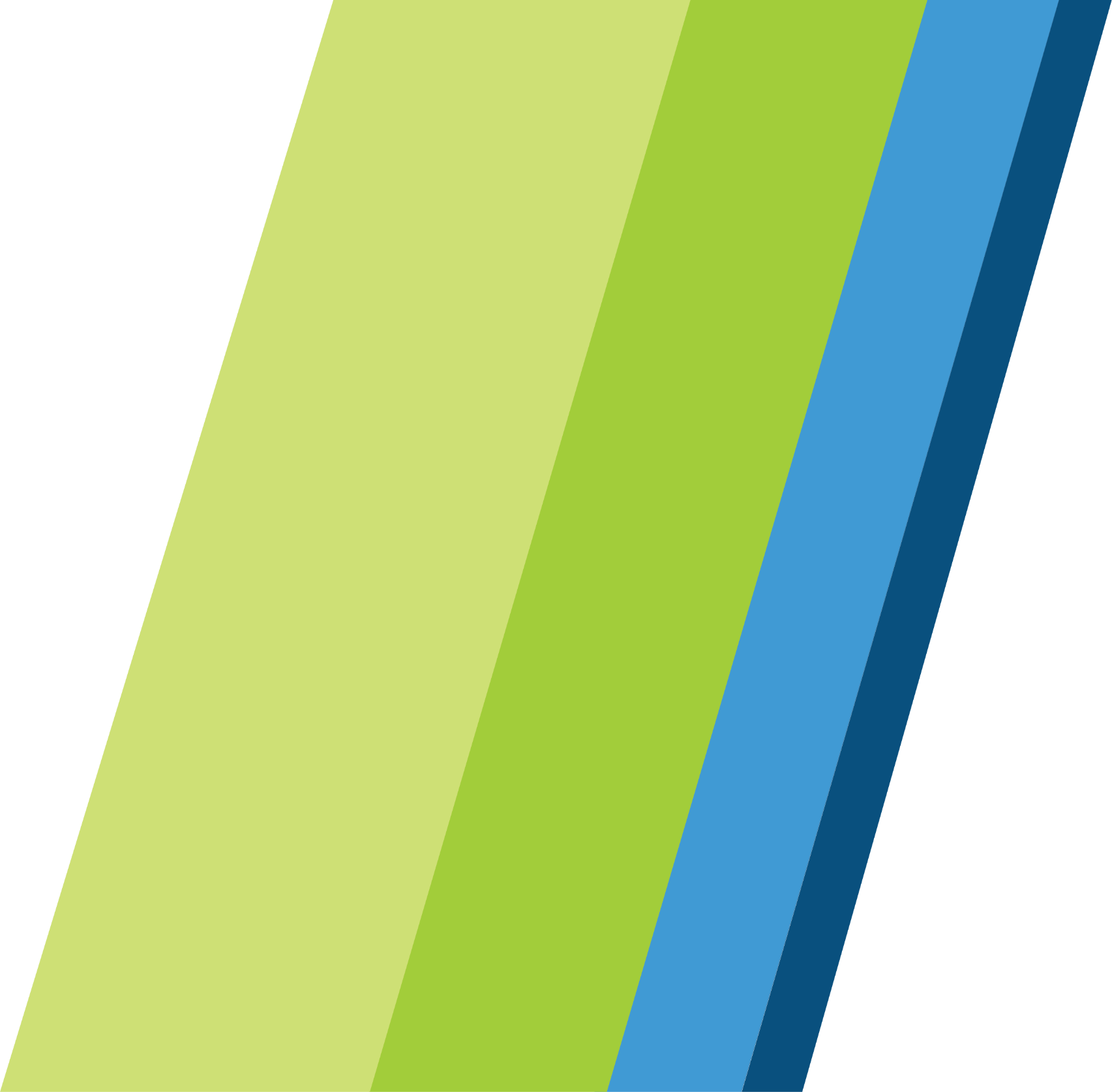 Migration to Mainframe as a Service (MFaaS)
MFaaS Steering Committee Meeting
December 8, 2020
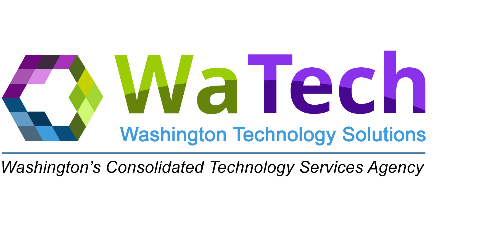 Agenda
Testing Results 
Risks
Production Cutover 
Go / No-Go Input
Disaster Recovery
Q&A
2
Testing Results
All mock testing and DR Validation data as of 12/6
Outstanding Risks
File Transfer 
File transfers taking 2.5x longer
Need to understand from LNI what time do your jobs finish today? 
What is the impact of FTP jobs taking longer? 
App License issues
QuickRef (Chicago Soft)
Agreement signed with Chicago Soft
Star Tool and Comparex (Serena / Micro Focus)
Per discussions with LNI and OFM, not a major concern if not available day 1
Need by end of week 1
WaTech has signed the contract with Serena/Micro Focus, awaiting counter signature, before PO can be issued
Mock Testing and Production Cutover Timeline
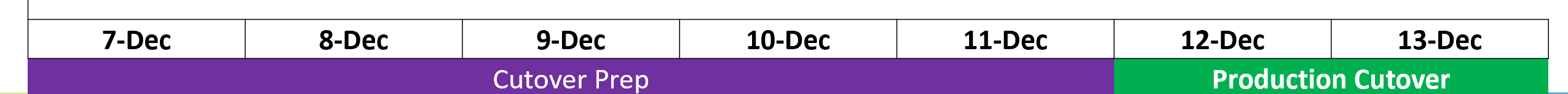 Production Cutover Scheduled Start Time: December 13 @ 2:00am
DSHS/Aces team to inform when their job completes 
Ensono production migration duration: 4-5 hours
Ensono / WaTech environment checks: 1 hour
Agency Environment Readiness Validation: 6 hours
Go / No-Go Decision by Agency			FINAL DECISION = GO
DCYF did not provide a  representative authorized to make the Go/No-Go decision at the meeting
* = Agencies or Entities represented on the Steering Committee
Disaster Recovery
DR Validation results: 
Full DR Test
Need to schedule for Q1 2021
Will want all agencies participation
Thank you
Next Customer Group meeting is scheduled for December 15th 
Meetings are held semi-monthly (first and third Tuesday of the month) 
Next SC meeting is not currently planned 
Project documentation location:
https://teams.microsoft.com/_#/files/Project%20Management?threadId=19%3A82209f304c424891b99b82a42bb6bb1a%40thread.skype&ctx=channel
8
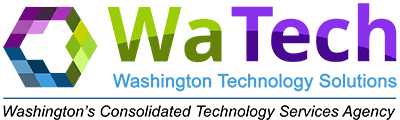 Questions and Answers
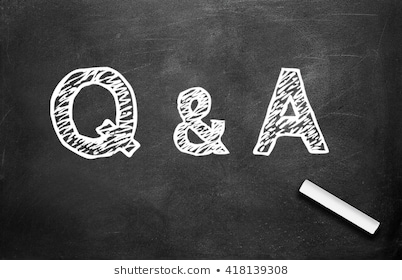 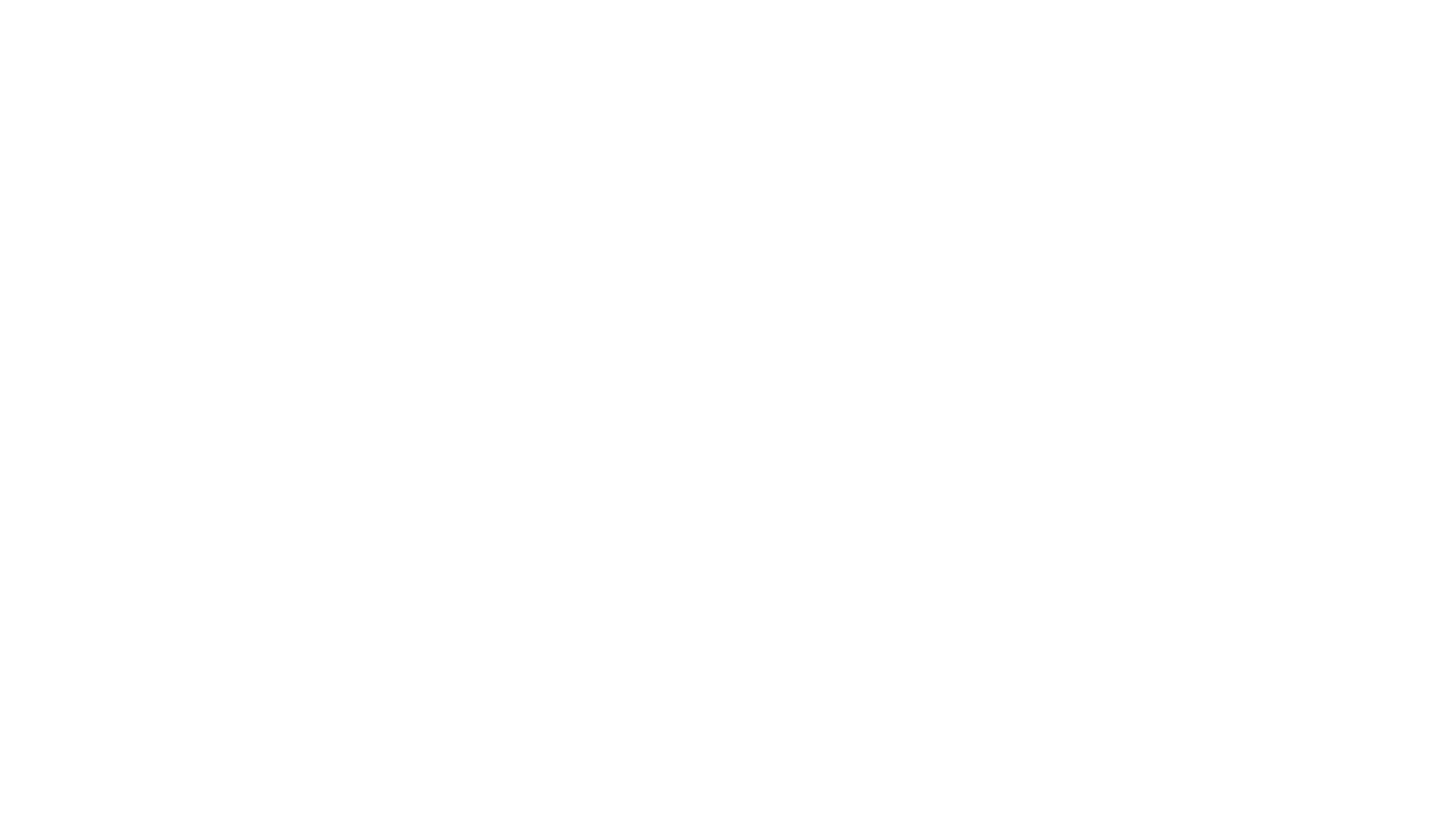 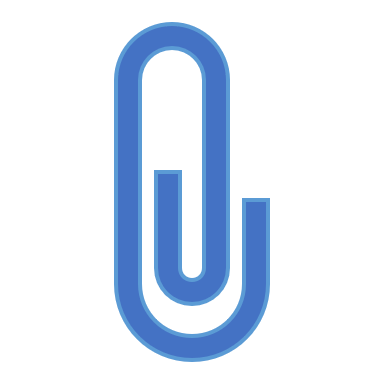 Appendix
RAID Log